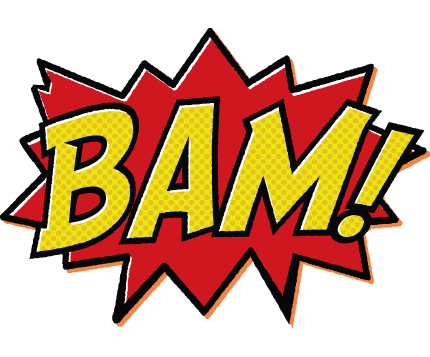 Kindergarten Newsletter –  March 21-25, 2022
We are SUPERheroes!Students Using their Powers to Engage in Reading!
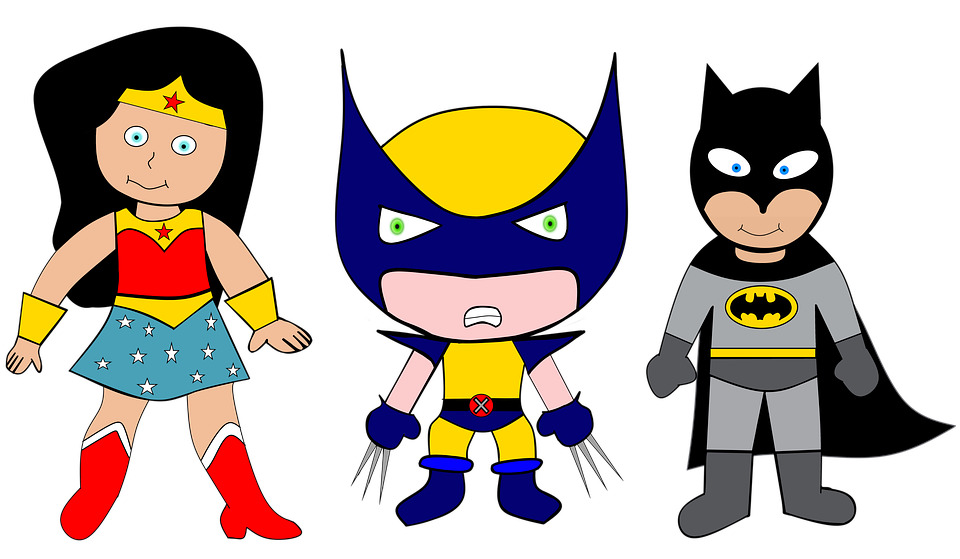 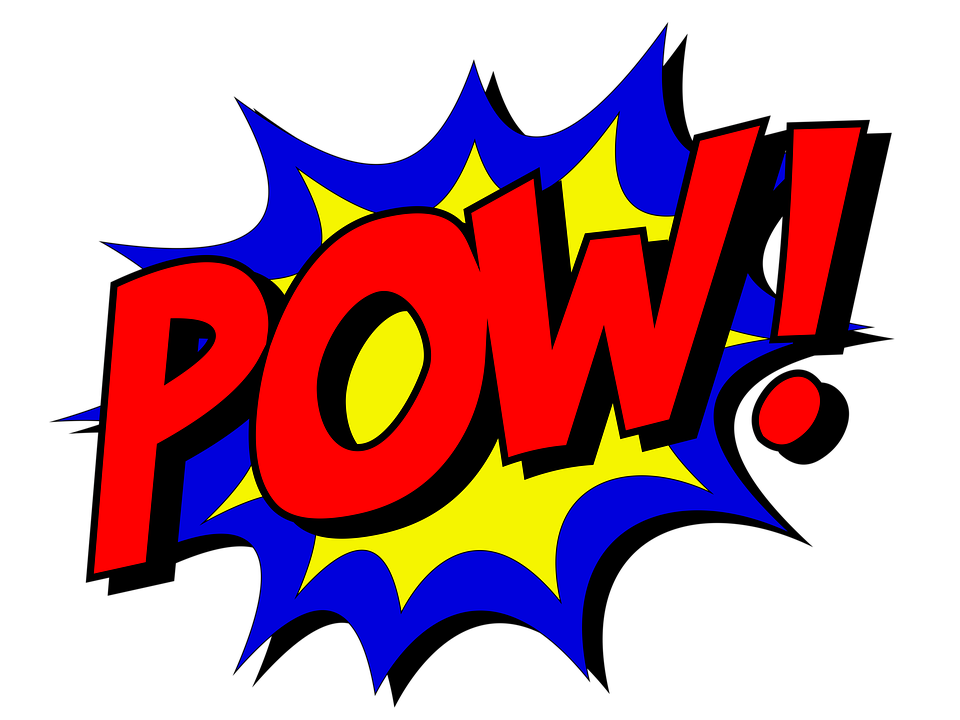 LEARNING MINDSET: Noticing
Module 7  Week 2: Zoom In!